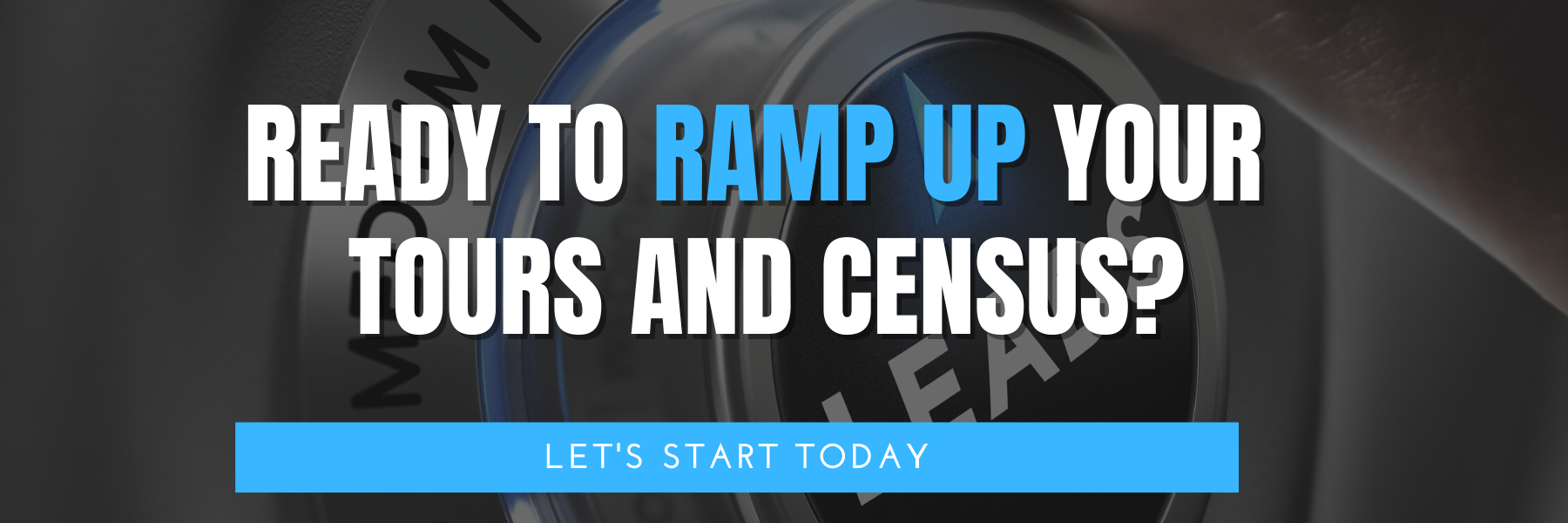 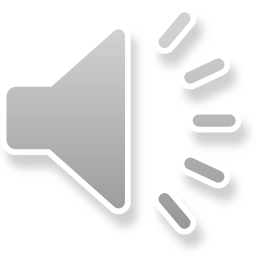 Traffic to Tours for Senior Living
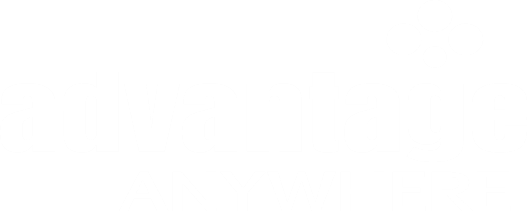 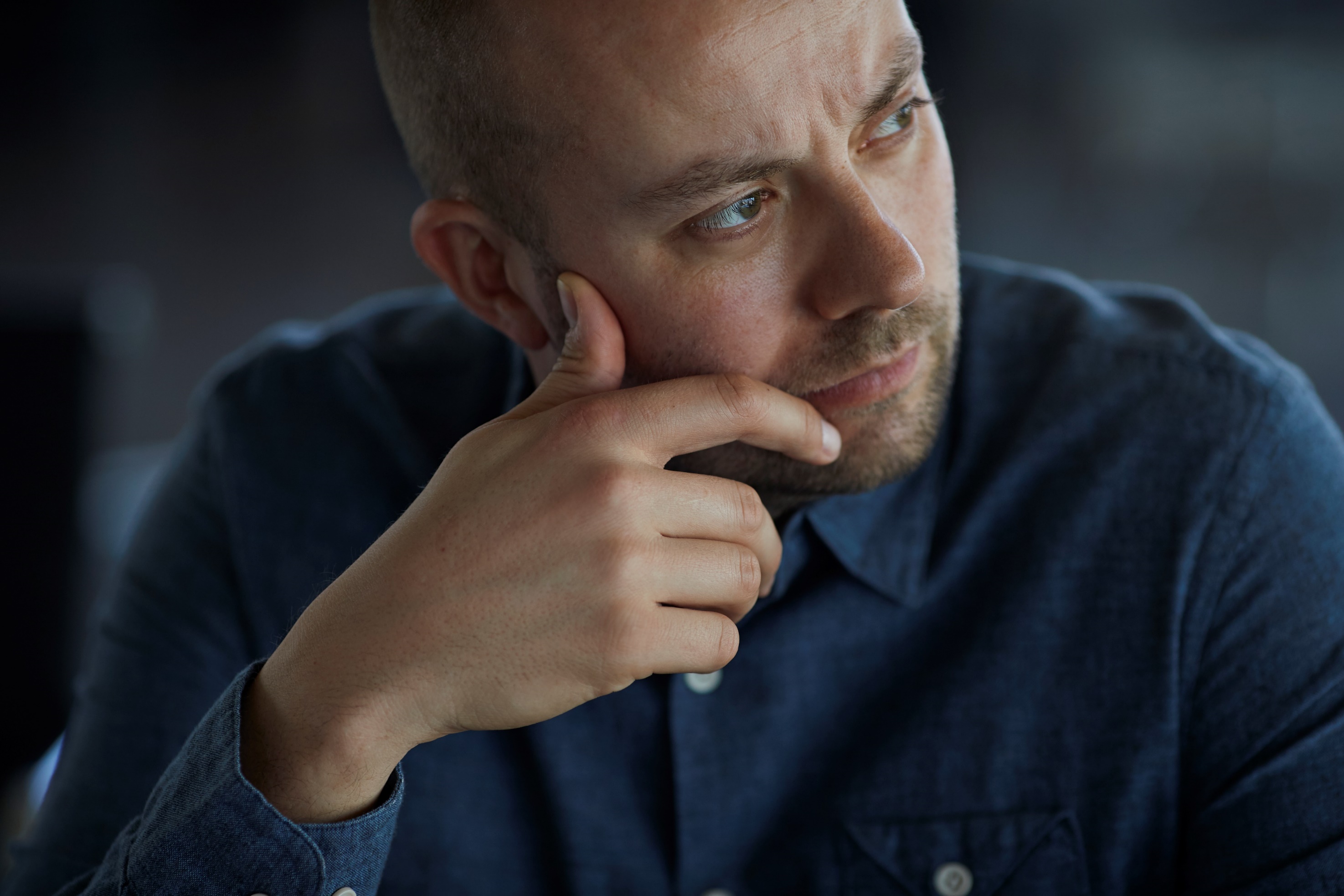 Are you doing everything you can to turn your existing web traffic into Leads?
[Speaker Notes: How to grow census]
Most companies are using or should be using these tactics to generate leads in the Digital World
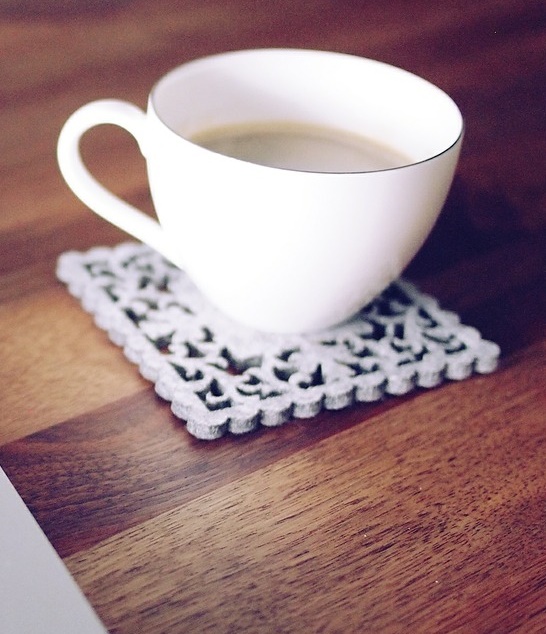 Create a modern, attractive, well-designed website
Develop an active social media presence with quality content
Digital Marketing Tactics
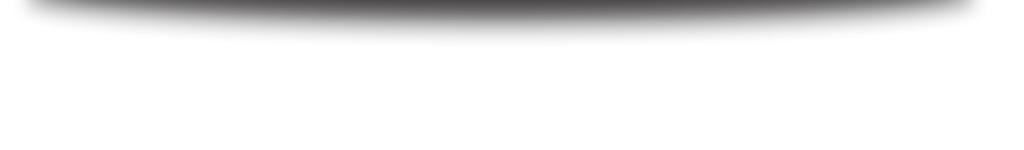 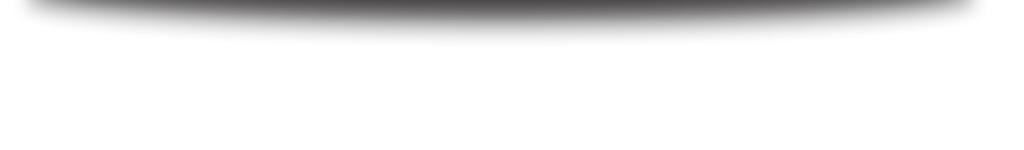 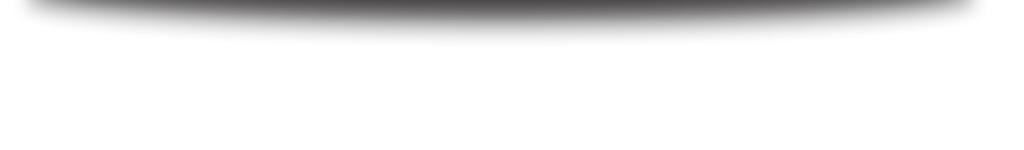 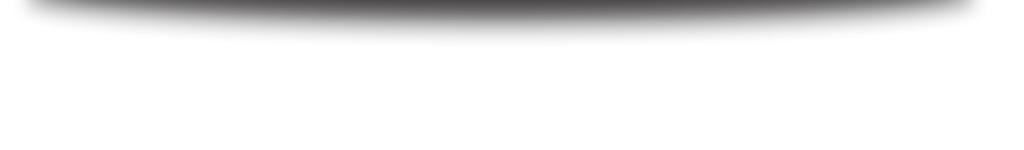 Drive digital traffic to your website via Organic and PPC
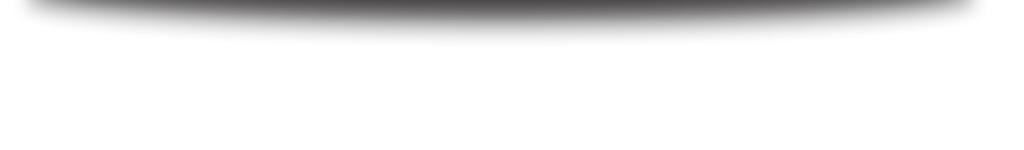 Leverage 3rd party referral sites for lead gen
Grow your social followers through content & social proof
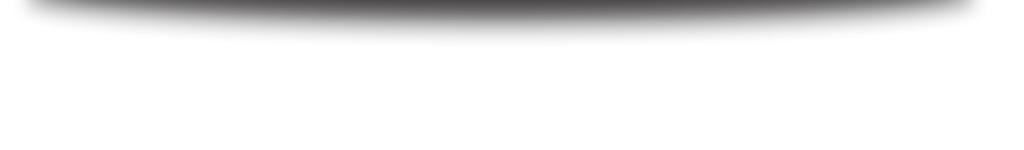 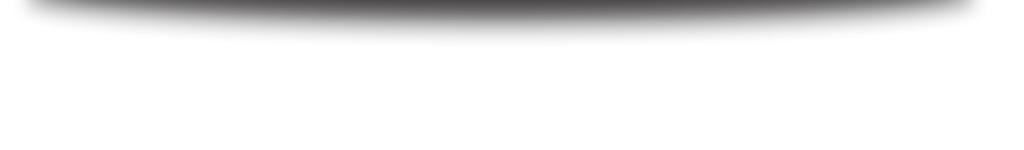 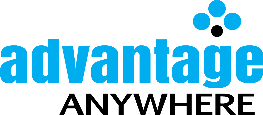 Here are some of the hurdle's companies are facing
Traffic
Quality
Journey
Convert
Fall Out Before Converting
Leads are Bouncing
Not the Right Audience
Too Late in Process
Process and People must be perfectly executed to convert leads to sales.
People are coming to the website but leaving without engaging with you.
Your target audience isn’t who’s coming to your digital channels.
By the time they fill out “Contact Us” they’ve made the decision.
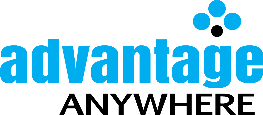 Advantage LEADS:  Turn more of your Website traffic to clients
Advantage LEADS
Close
Advantage LEADS
Gain more qualified LEADS earlier in the buying process
All Website Traffic
Advantage LEADS
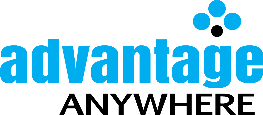 Five Steps of the Advantage LEADS Conversion Program
01
ATTRACT
ENGAGE
CONVERT
MONITOR & MEASURE
“Digital Hook” to attract the right digital audience
Strategically Crafted Self-Assessment to qualify and get buy-in
Call task with crafted closing script
Track lead progress, guide sales process & measure ROI
02
NURTURE CAMPAIGN
03
Educate, Reinforce, Build Brand Aware-ness, Provide Social Proof, Prep for Call
04
05
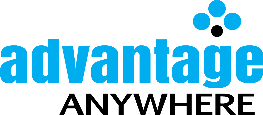 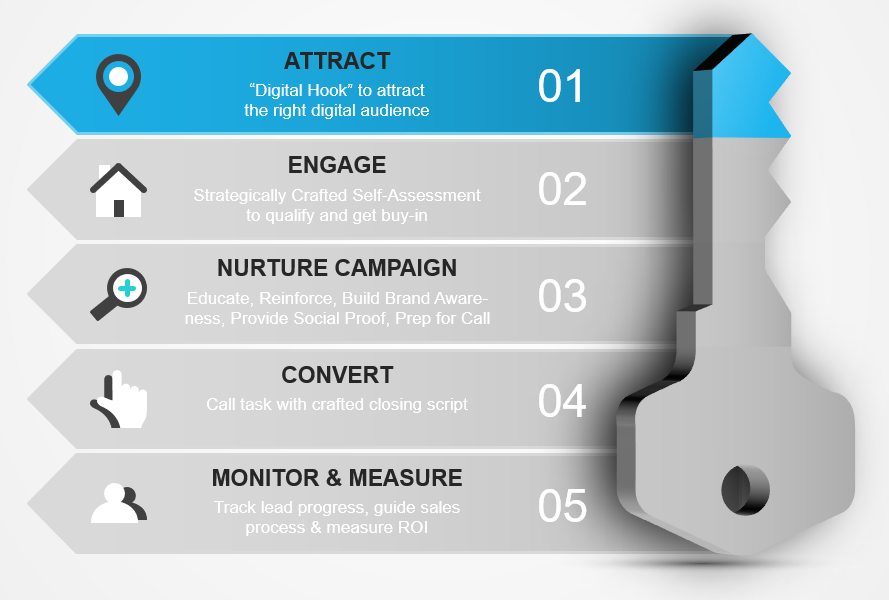 Step 1: Attract
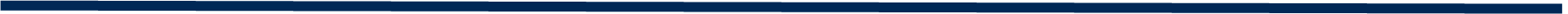 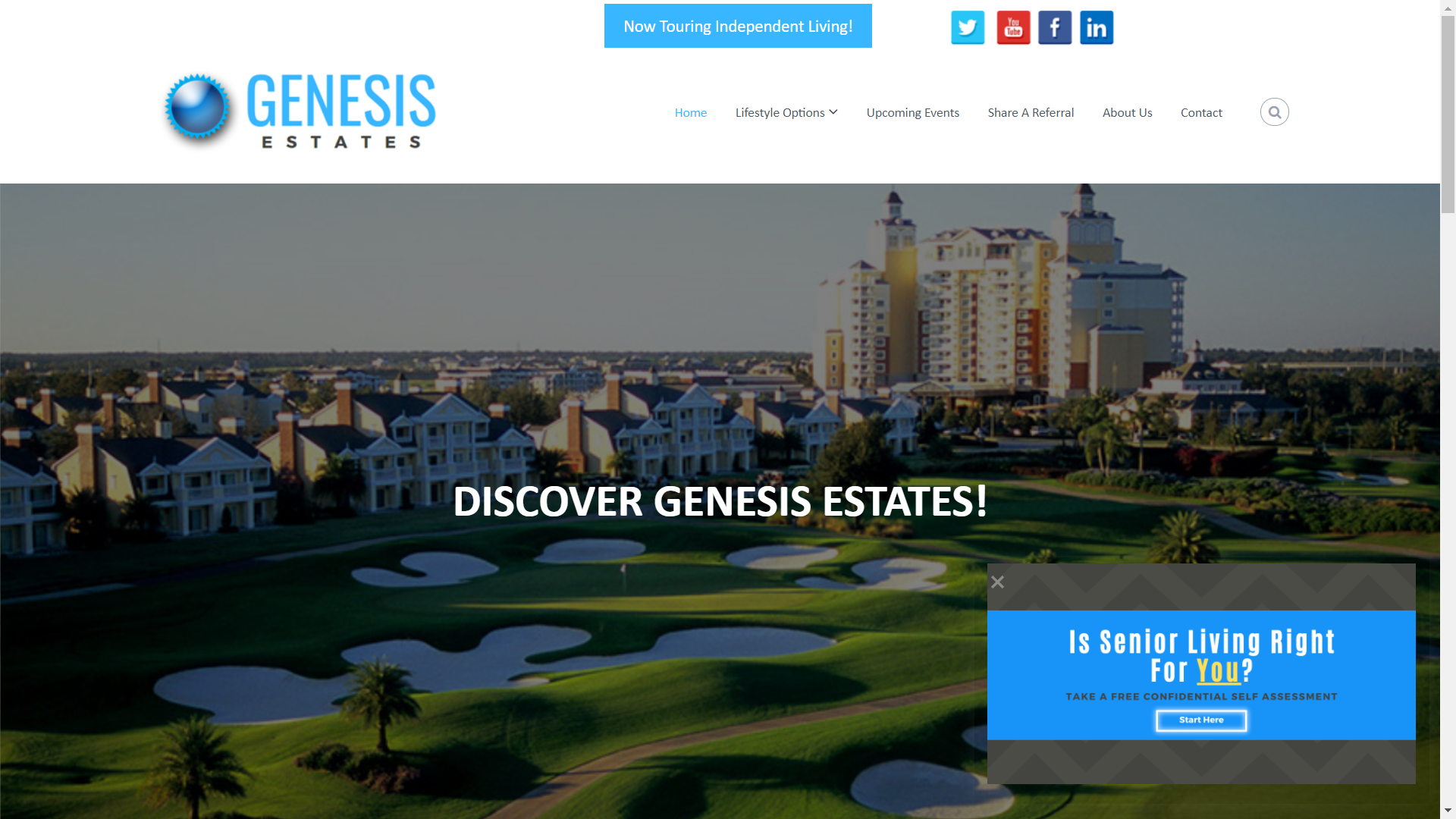 In order to attract the “right” audience, first make sure you have the right content that will draw the audience you want.
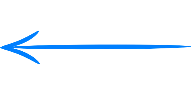 Advantage Anywhere | www.AdvantageAnywhere.com  |  239-337-2667
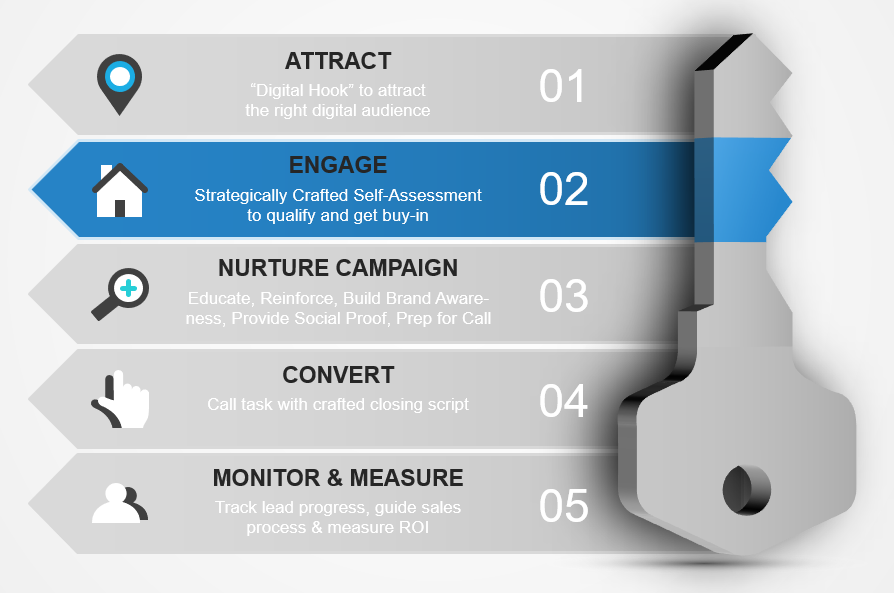 Step 2: Engage
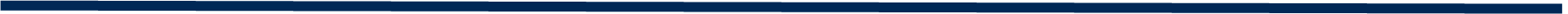 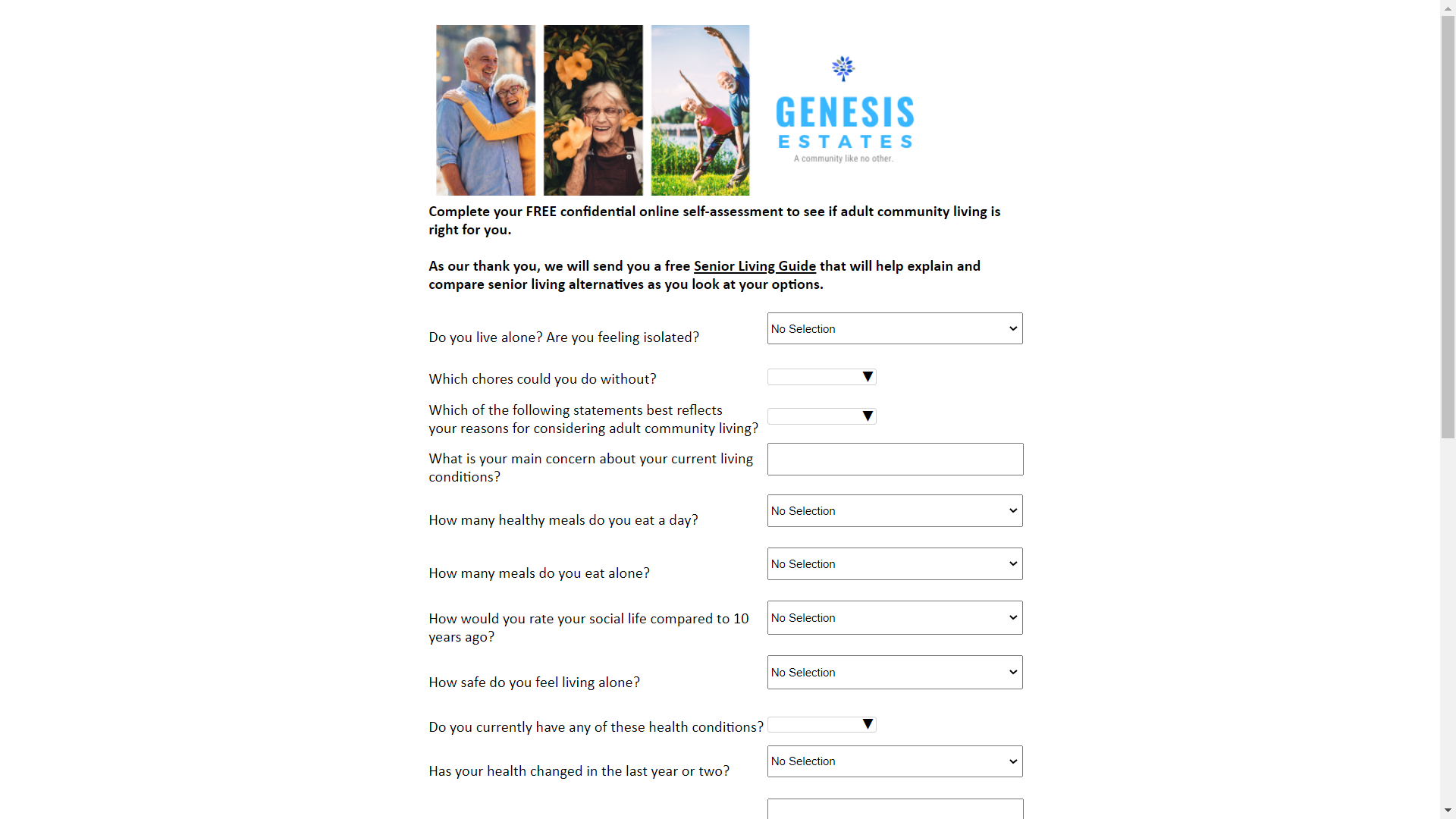 Engage with content and questions they may be asking themselves.
Advantage Anywhere | www.AdvantageAnywhere.com  |  239-337-2667
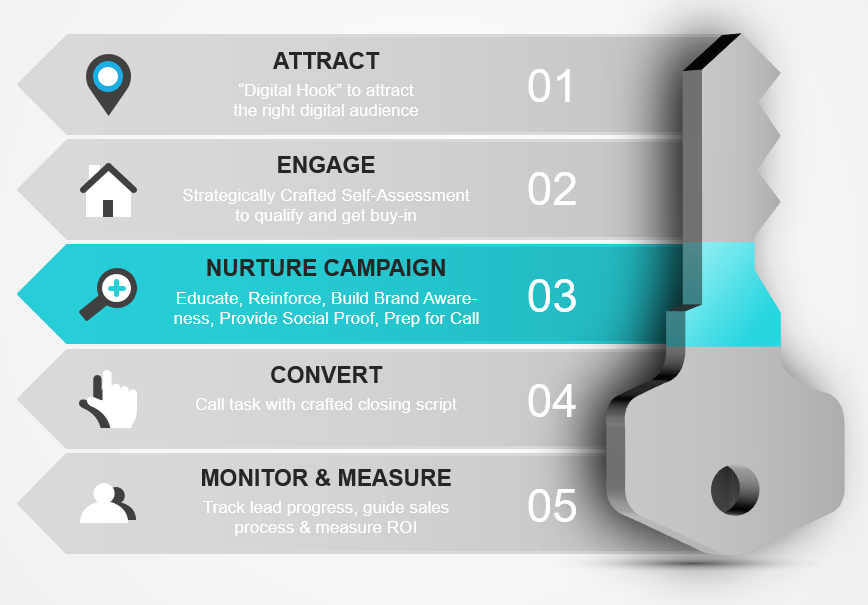 Step 3: Nurture Campaign
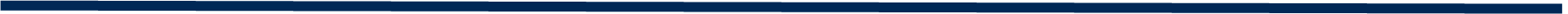 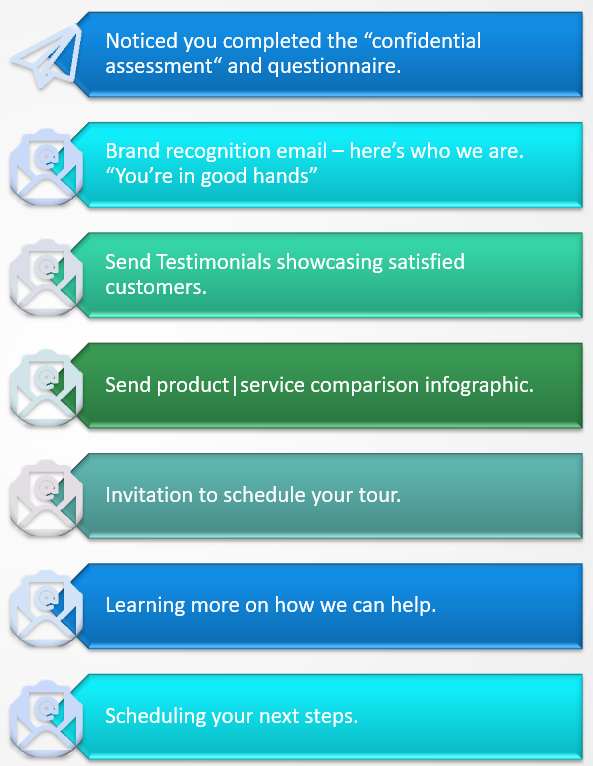 Automated nuture Campaign
Hands free automation
Reinforcing their decision to engage
Ability to continuously educate your audience
Create Positive Brand Awareness
Include Testimonials | References
Advantage Anywhere | www.AdvantageAnywhere.com  |  239-337-2667
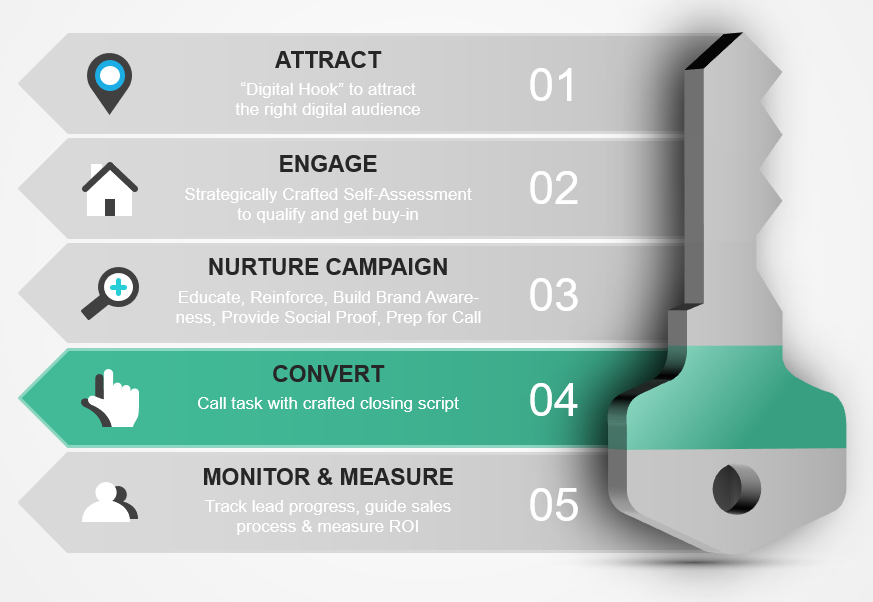 Step 4: Convert
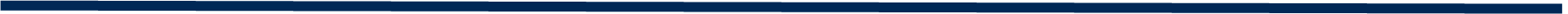 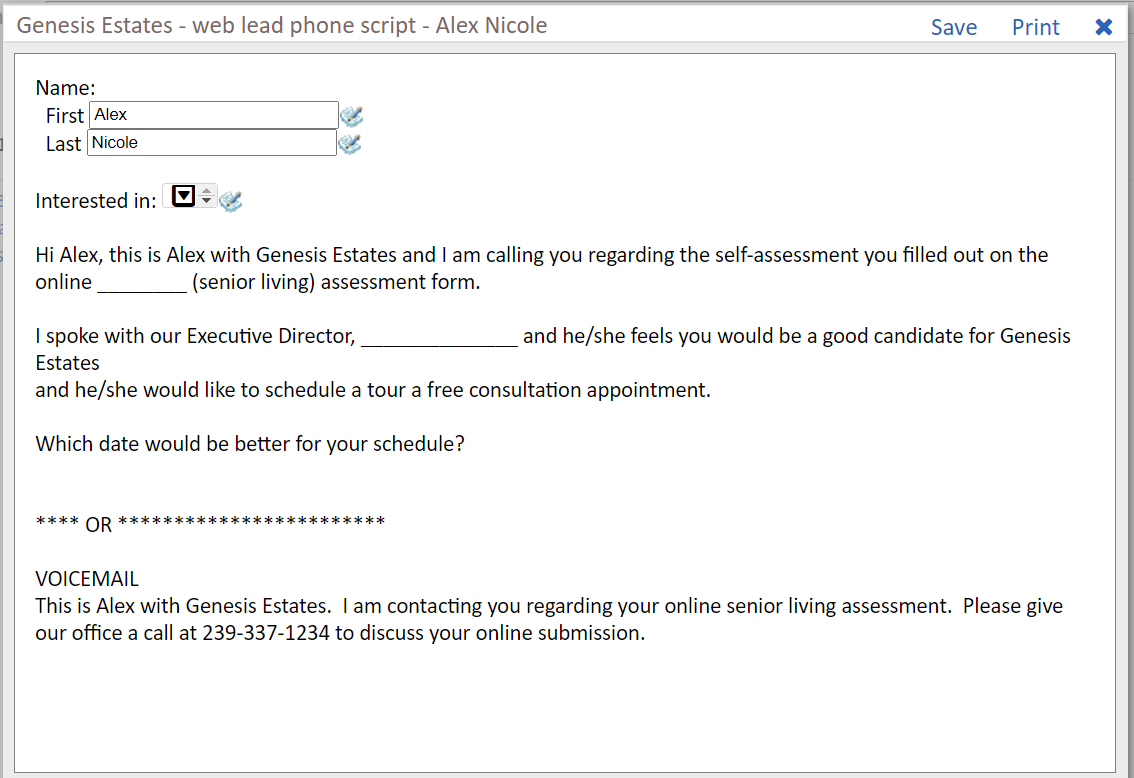 Ensure higher success:
Provide the right script or tools to ask the right questions.
Whether someone is naturally gifted at helping someone through the buyer's journey or this is their first time, we need the right tools and process to convert and move forward.
This provides provide piece of mind during this stage.
Advantage Anywhere | www.AdvantageAnywhere.com  |  239-337-2667
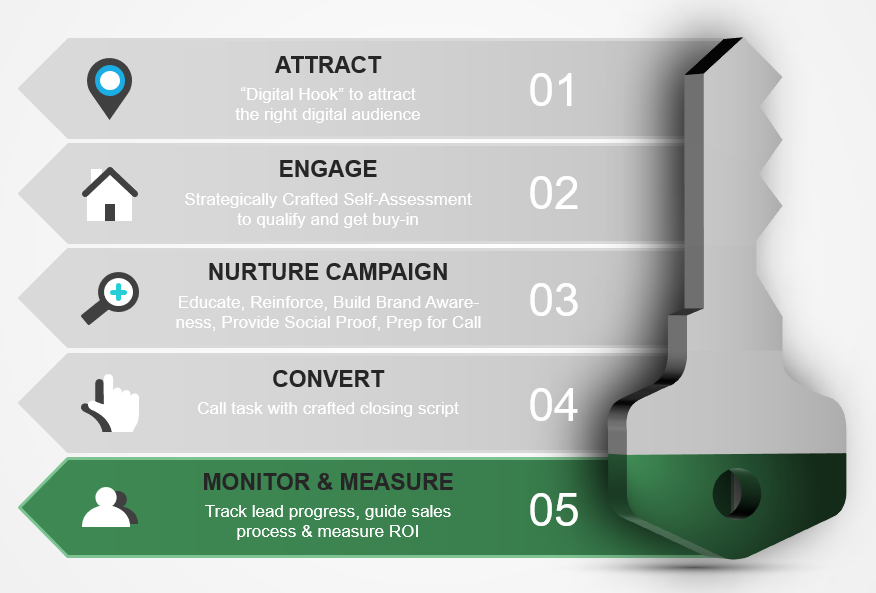 Step 5: Monitor & Measure
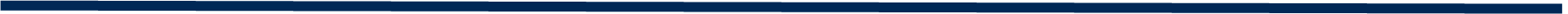 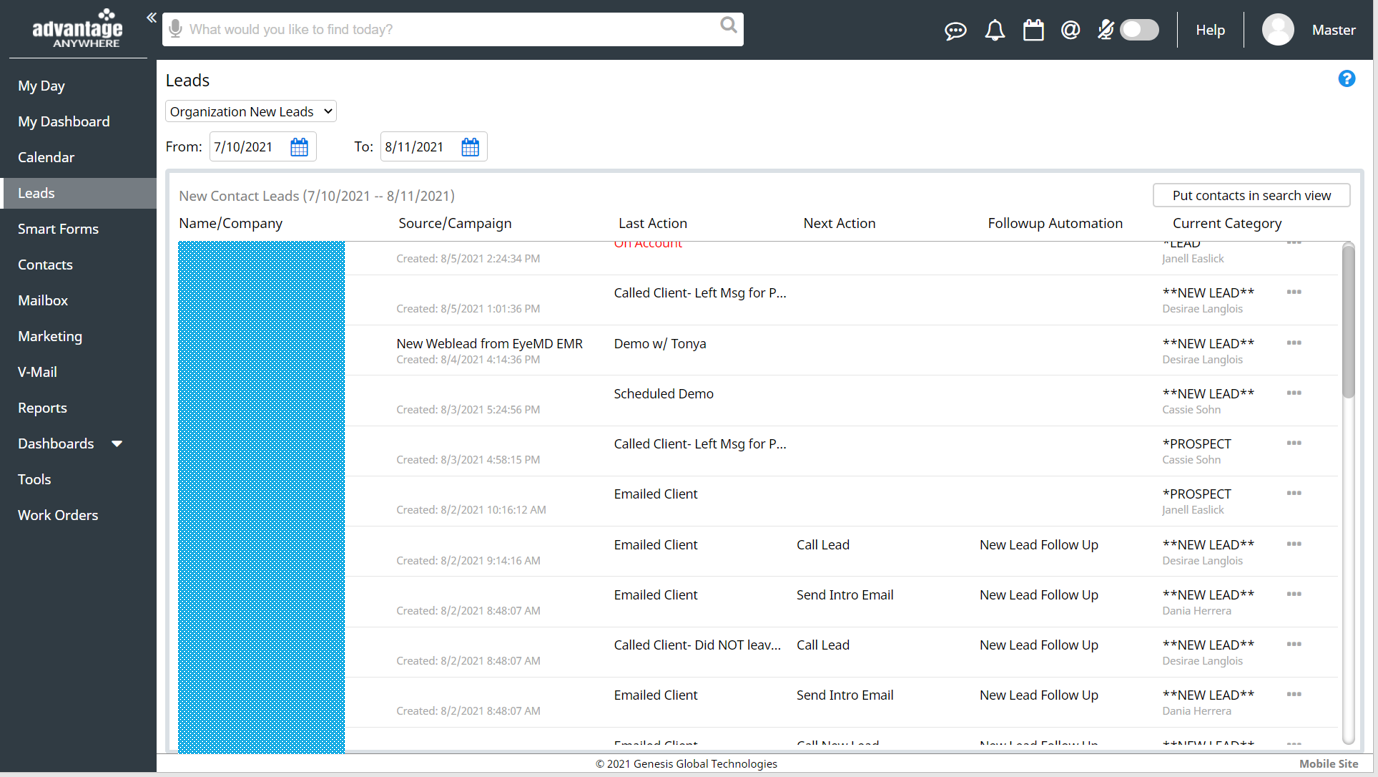 Data & Analytics 
Lead dashboard and reporting capabilities
Check lead status by date range
Identify conversation rate
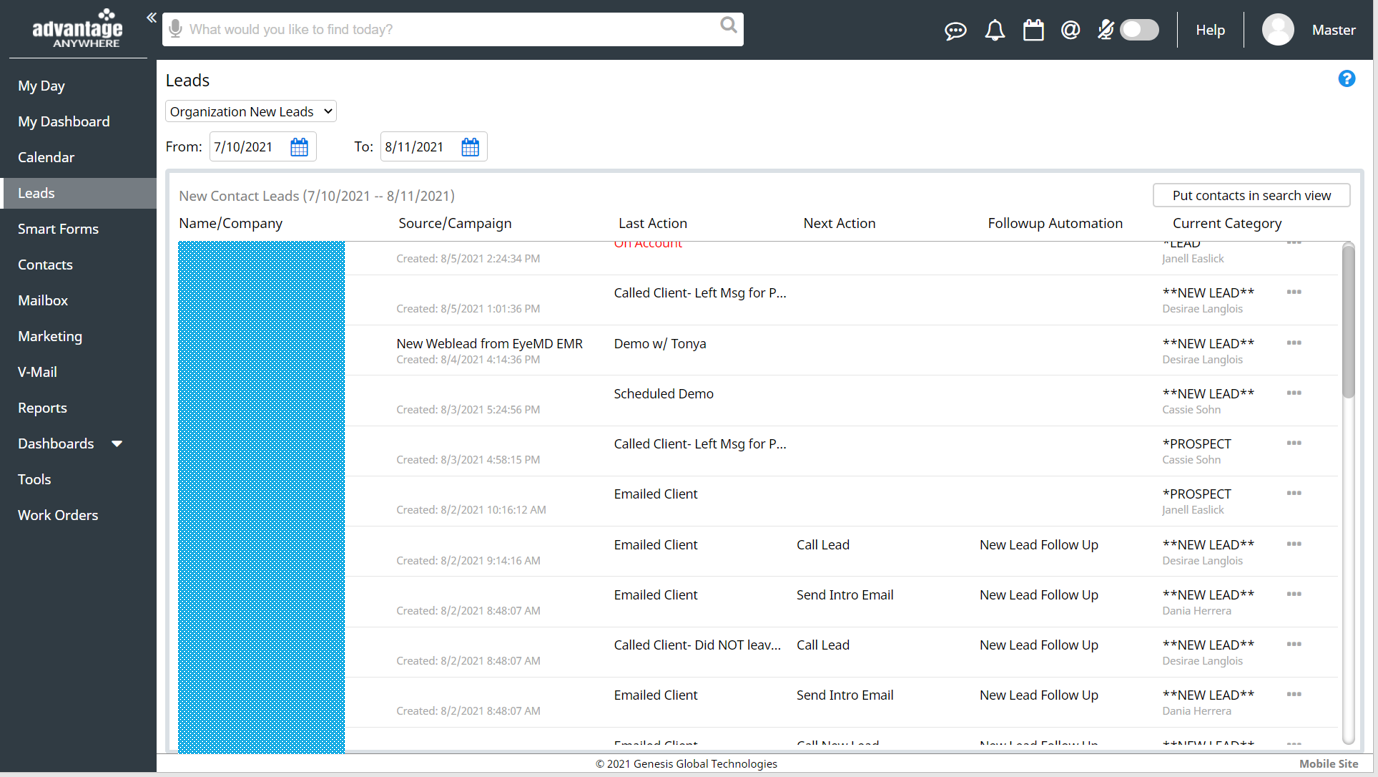 Advantage Anywhere | www.AdvantageAnywhere.com  |  239-337-2667
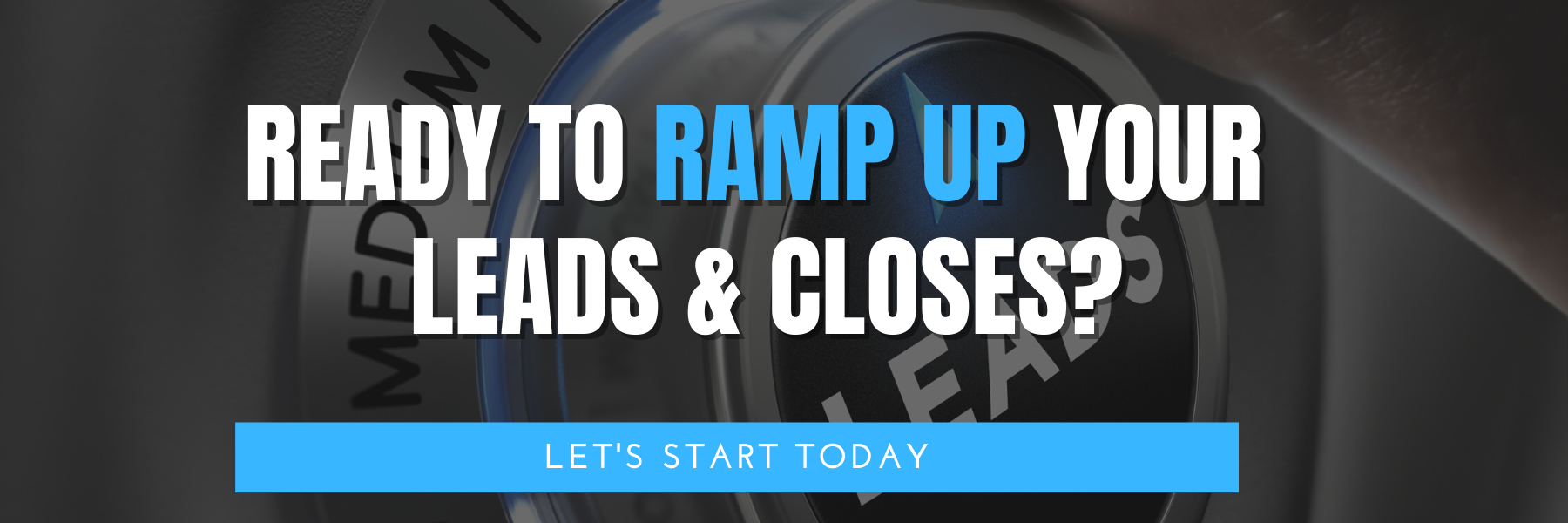 Take a free self-assessment at
www.AdvantageAnywhere.com
239-337-2667
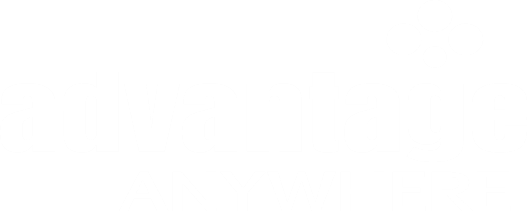 [Speaker Notes: Our qualifications]
Additional Resources
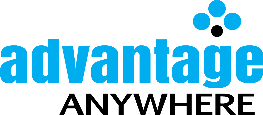 The Advantage Anywhere 2.0 Ecosystem
02
01
06
Lead Gen
Discovery/Qualify
01
Engagement & Nurturing Automation
Lead Attraction & Capture (Smart Forms)
03
02
Marketing Campaigns – Email, Social Posts, Print.
Lead Nurture
Click-through Analytics, Metrics and Dashboards.
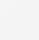 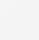 07
Sales Advancement
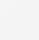 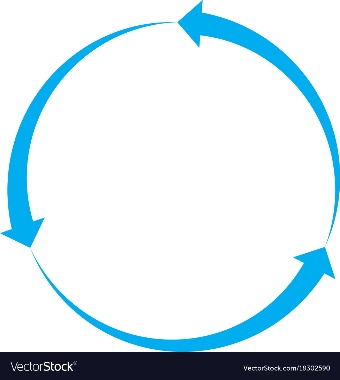 09
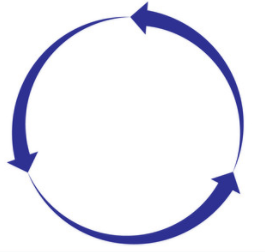 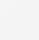 Dedicated Coaching
03
04
Digital Marketing
Event Marketing, RSVPs, Follow up & Analytics.
Census & Sales Management & Analytics
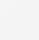 08
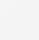 Sales/Census Management
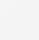 04
08
Event Marketing
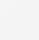 Referral Marketing & Analytics.
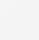 Sales Process Advancement & Efficiency Boosters
05
Discovery, Qualify & Custom Automation
05
Referral Marketing
09
Analytics & Dashboards
07
06
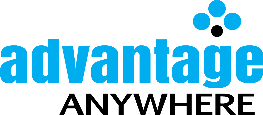 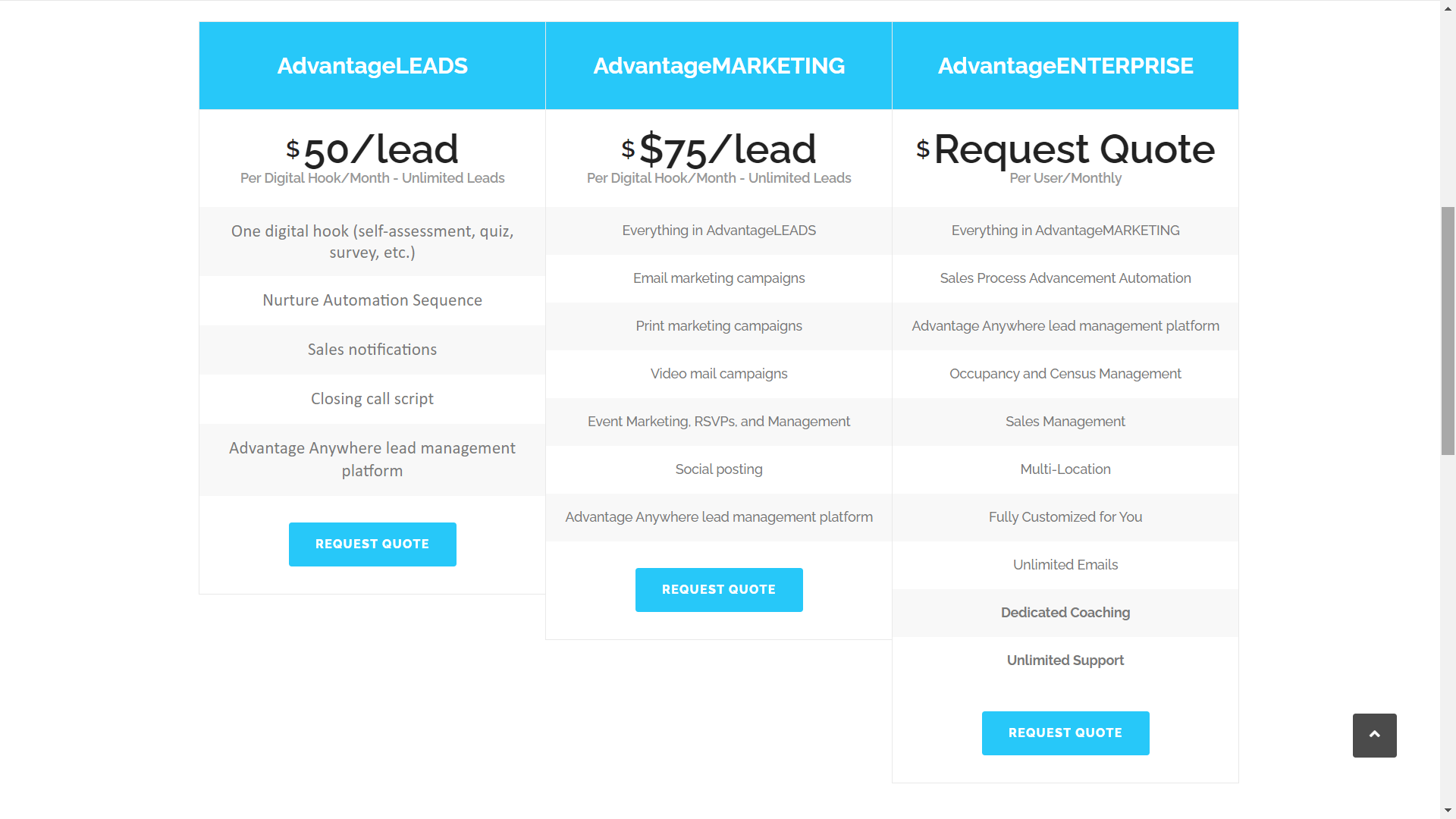 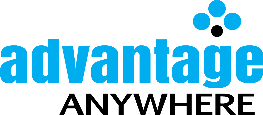